Geneesmiddelen binnen de oogheelkunde
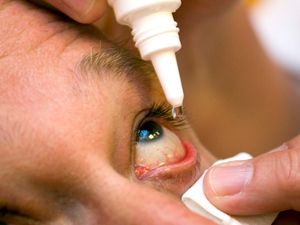 Lokale toepassingen
Zalf = oculentum
Gel 
Druppels = oculoguttae
Oogspoeling of oogwassing = collyrium

STERIEL 
met conserveermiddel
zonder conserveermiddel - eenmalig gebruik = minim
Middelen bij oogirritatie
Droge ogen > Kunstmatig traanvocht
Duratears, hypromellose
Zijn oplossingen met verdikkingsmiddel

Blijvend irritatie > zinksulfaat 
in druppels of oogwassing.
[Speaker Notes: Zink: samentrekkend op oogslijmvlies en licht ontsmettend.]
Middelen bij infectie, ontsteking en overgevoeligheid
Antibacterieel 
Chlooramfenicol, fusidinezuur
In combinatie met corticosteroïden: voorbehouden aan oogarts! 
Bij ernstige infecties > Dexamytrex

Antiviraal > herpes simplexvirus
Aciclovir

NSAID’s
Ketorolac (Acular®) – 
bijv. na staaroperatie bij ontstekingen te voorkomen

Overgevoeligheid 
Cromoglicinezuur en levocabastine
Middelen bij Glaucoom
miotica = pupilvernauwers
	bijv.  pilocarpine

ß-blokkers = verlagen oogboldruk zonder pupilvernauwing
	bijv. timolol, betaxolol

Andere middelen: latanoprost, brinzolamide
Mydriatica
Pupilverwijders 
	bijv.  Atropine, homatropine
Wazig zien, overgevoelig voor licht
Zonnebril, vervoer regelen

Voor onderzoek fundoscopie (oogspiegelen)
Amblyopie: in het goede oog aanbrengen
Iridocyclitis: voorkomen van verklevingen tussen iris en lens
[Speaker Notes: Lui oog]
Vasoconstrictoren
Vaatvernauwers

Bij roodheid van de ogen door irritatie of bloeduitstorting in het oog. 

Niet langer dan 2 weken gebruiken
Anesthetica
Plaatselijke verdoving 
oppervlak oog en binnenkant oogleden minder gevoelig
	bijv. lidocaïne, oxybuprocaïne

Kleine ingrepen 
Lasogen
Pas op bij chronisch gebruik!!
Nooit zonder recept> kan beschadiging geven aan oogzenuw
Decongestiva
De productie van oogslijm wordt verminderd (= decongestie).

Bij aandoeningen van de conjunctiva die in hoofdzaak gepaard gaan met pijn, roodheid, branden, jeuk of andere vormen van irritatie.

Bijwerking: Rebound-effecten en overgevoeligheidsreacties kunnen zich voordoen 

middelen zijn fenylefrine(0,125–0,25%) en oxymetazoline.